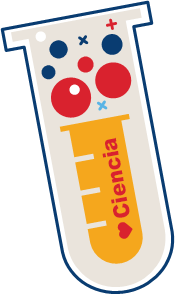 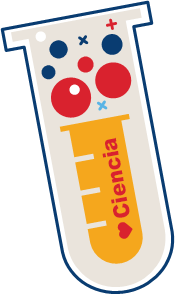 El gallito de las rocas
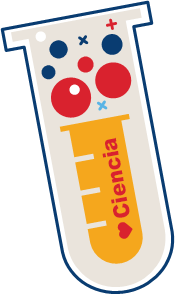 Resumen
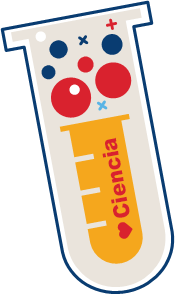 Subtítulo lorem ipsum dolor elit
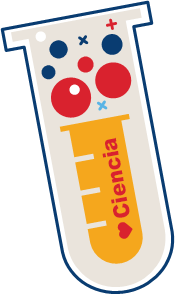 2
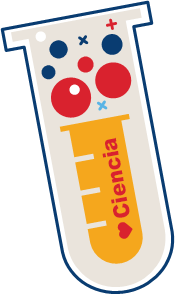 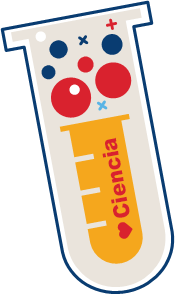 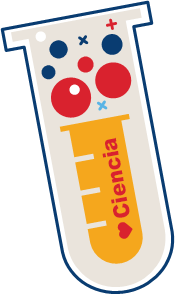 Gracias
Pedro Armijo
pedro@bellowscollege.com